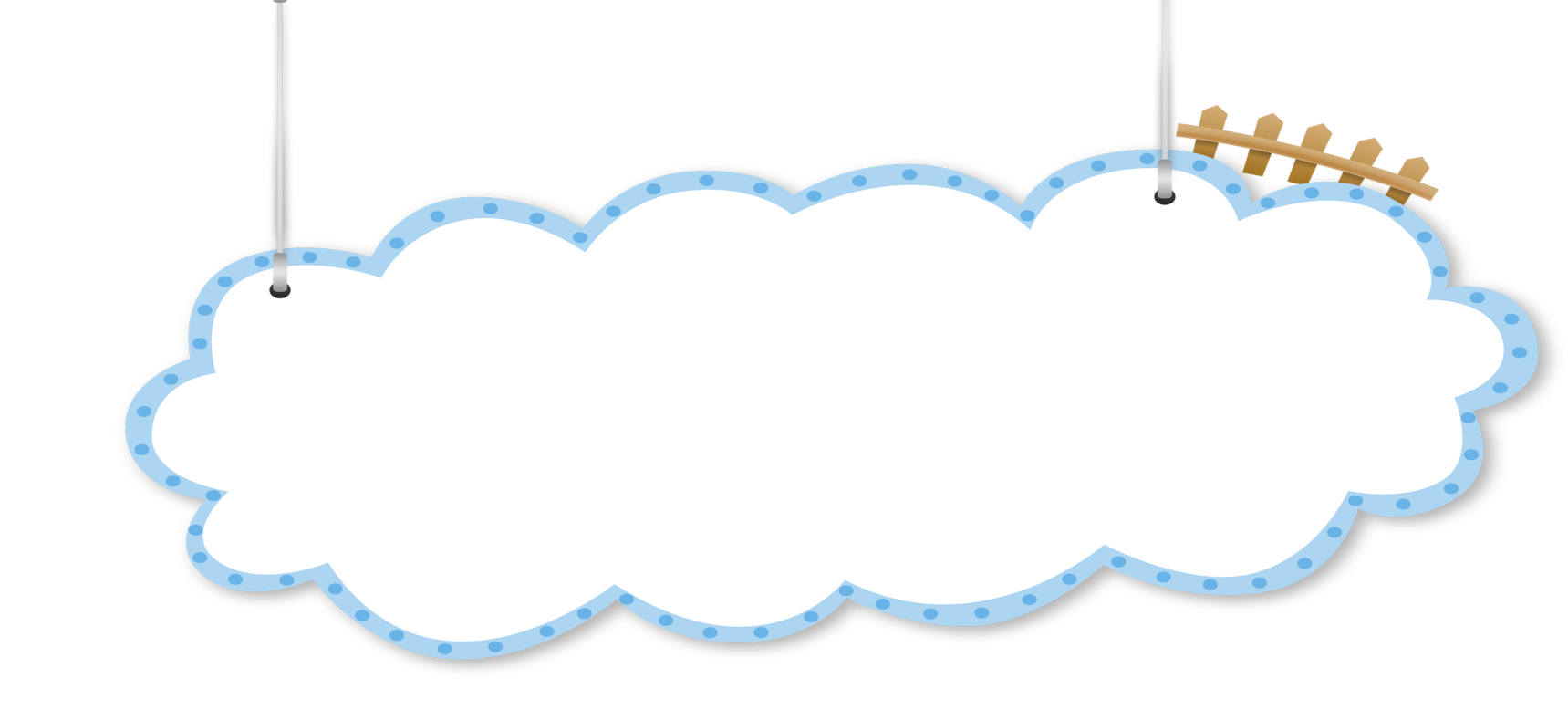 CHÀO MỪNG CÁC CON ĐẾN TIẾT HỌC
[Speaker Notes: 更多模板请关注：https://haosc.taobao.com]
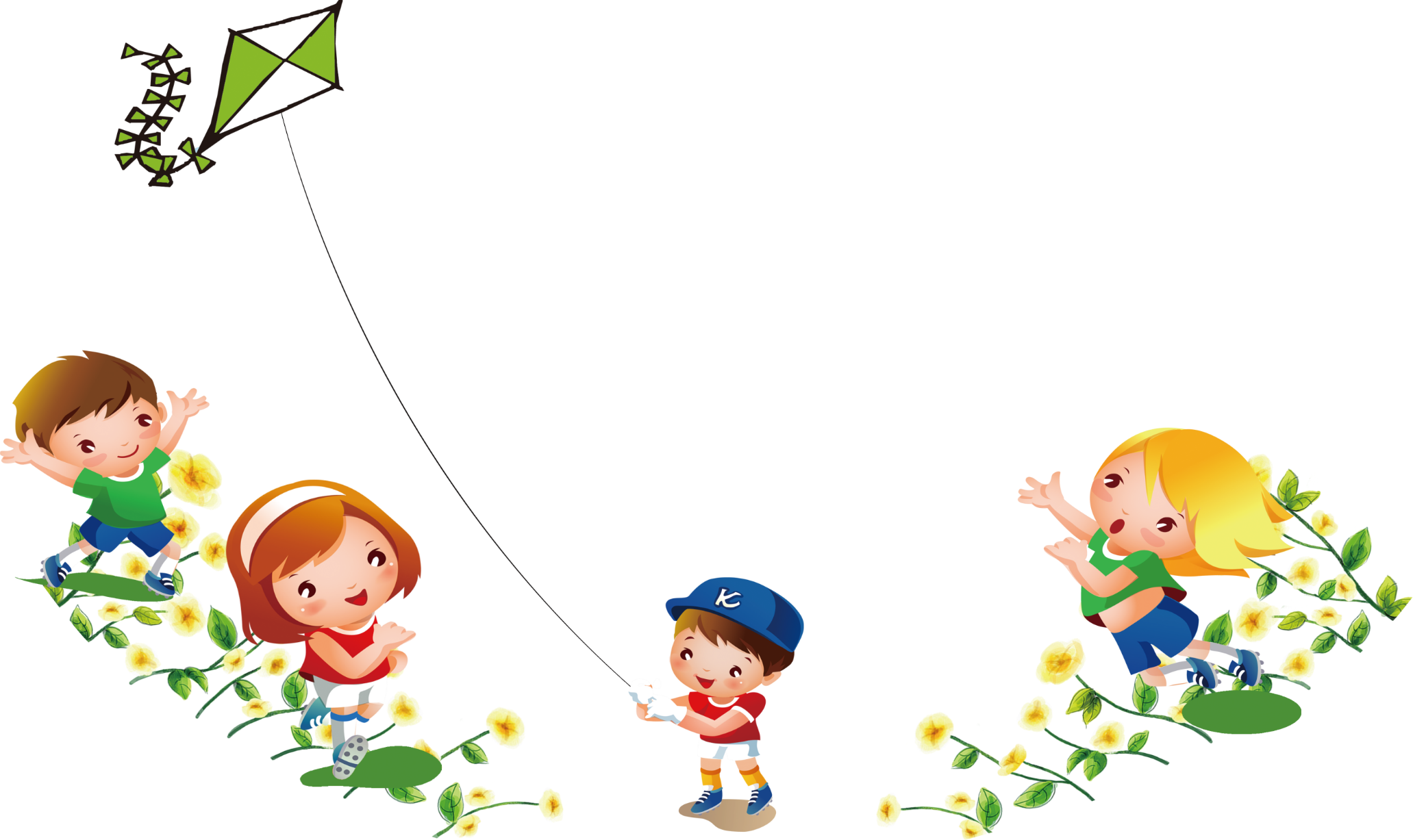 KHỞI ĐỘNG
Thứ    ngày    tháng    năm 2022
Luyện tập 
Từ ngữ chỉ hoạt động, đặc điểm. Câu kể.
[Speaker Notes: 更多模板请关注：https://haosc.taobao.com]
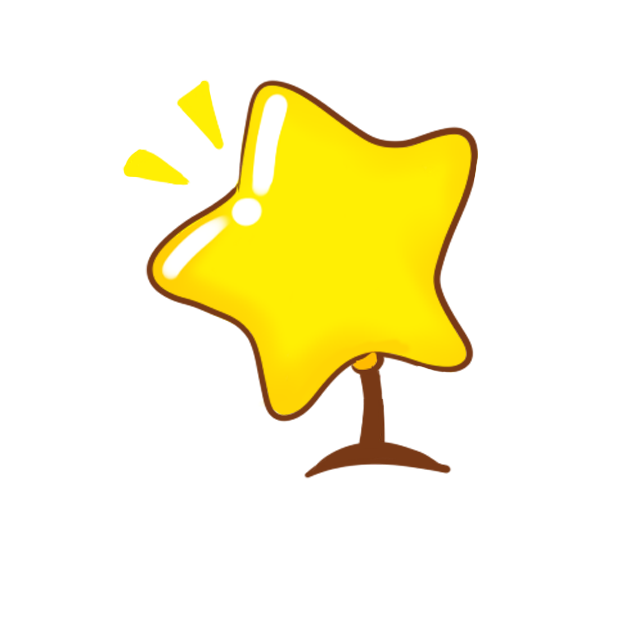 1
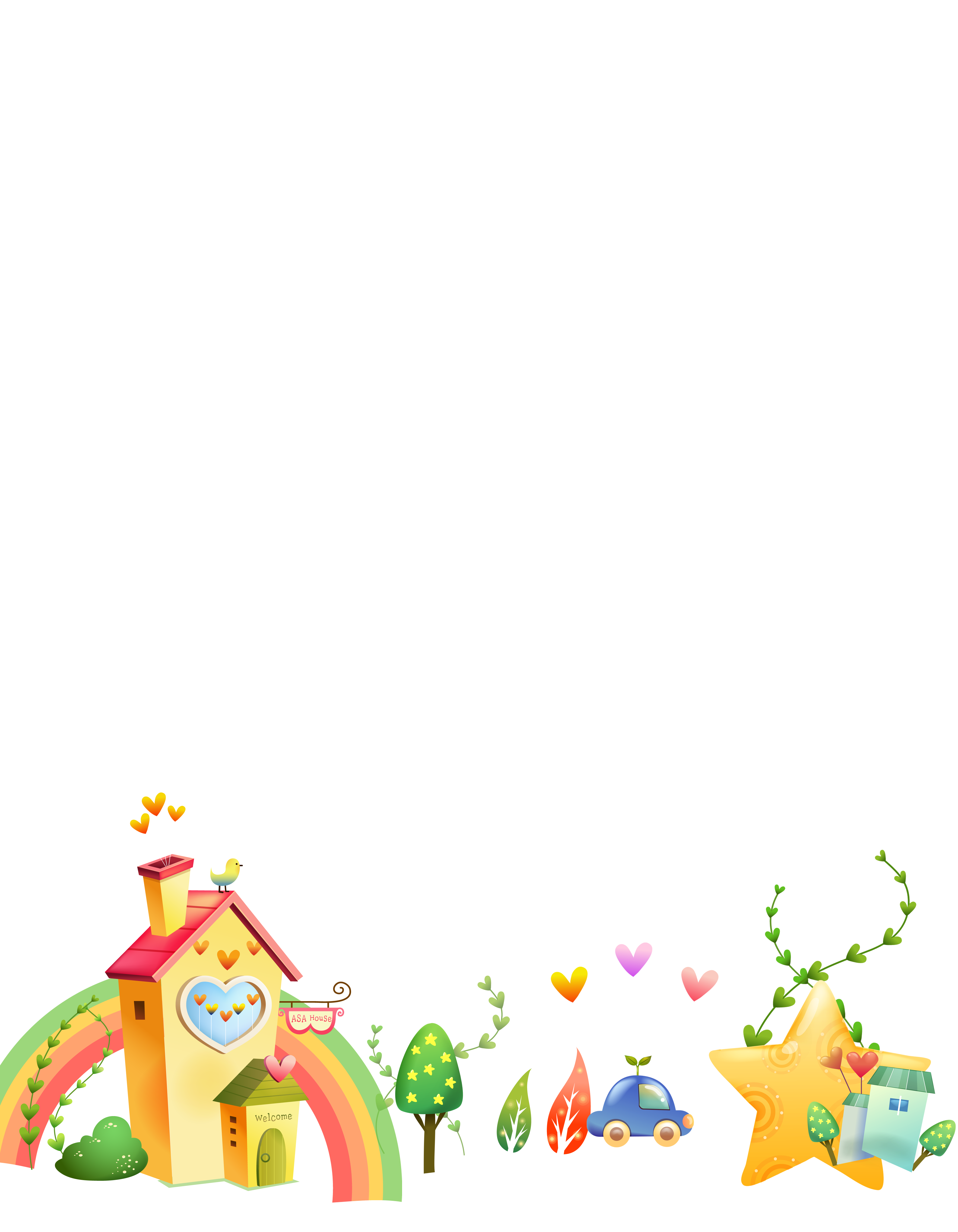 TỪ NGỮ CHỈ HOẠT ĐỘNG, ĐẶC ĐIỂM
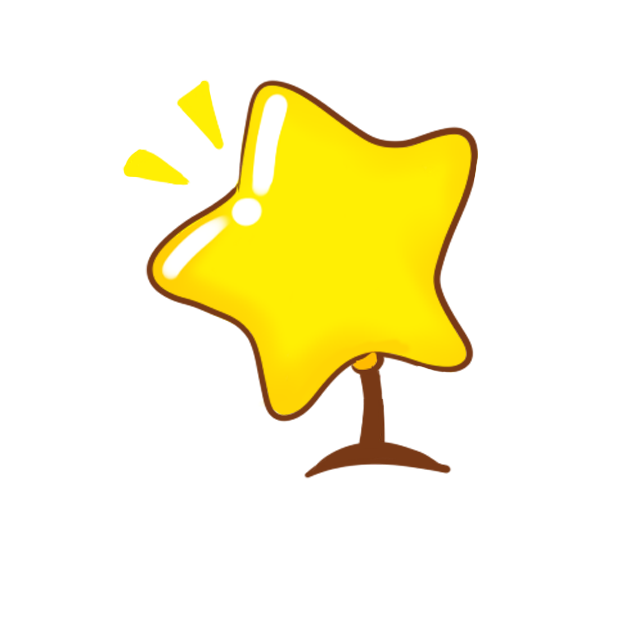 BÀI 1
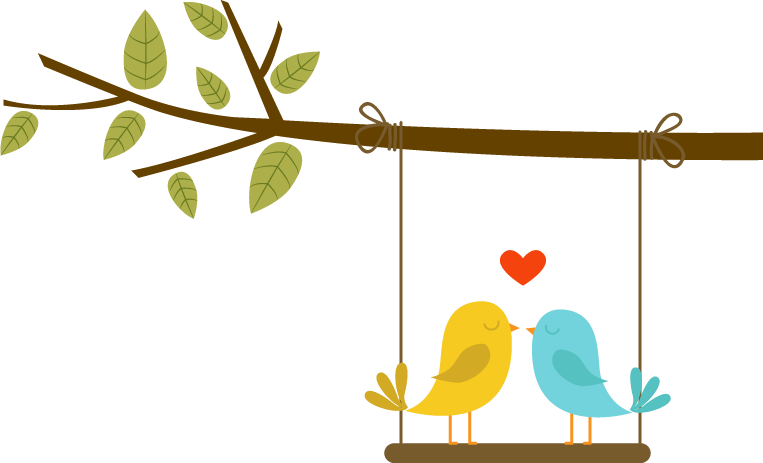 Xếp các từ in đậm trong đoạn thơ vào nhóm thích hợp 
a. Từ chỉ hoạt động        
b. Từ chỉ đặc điểm
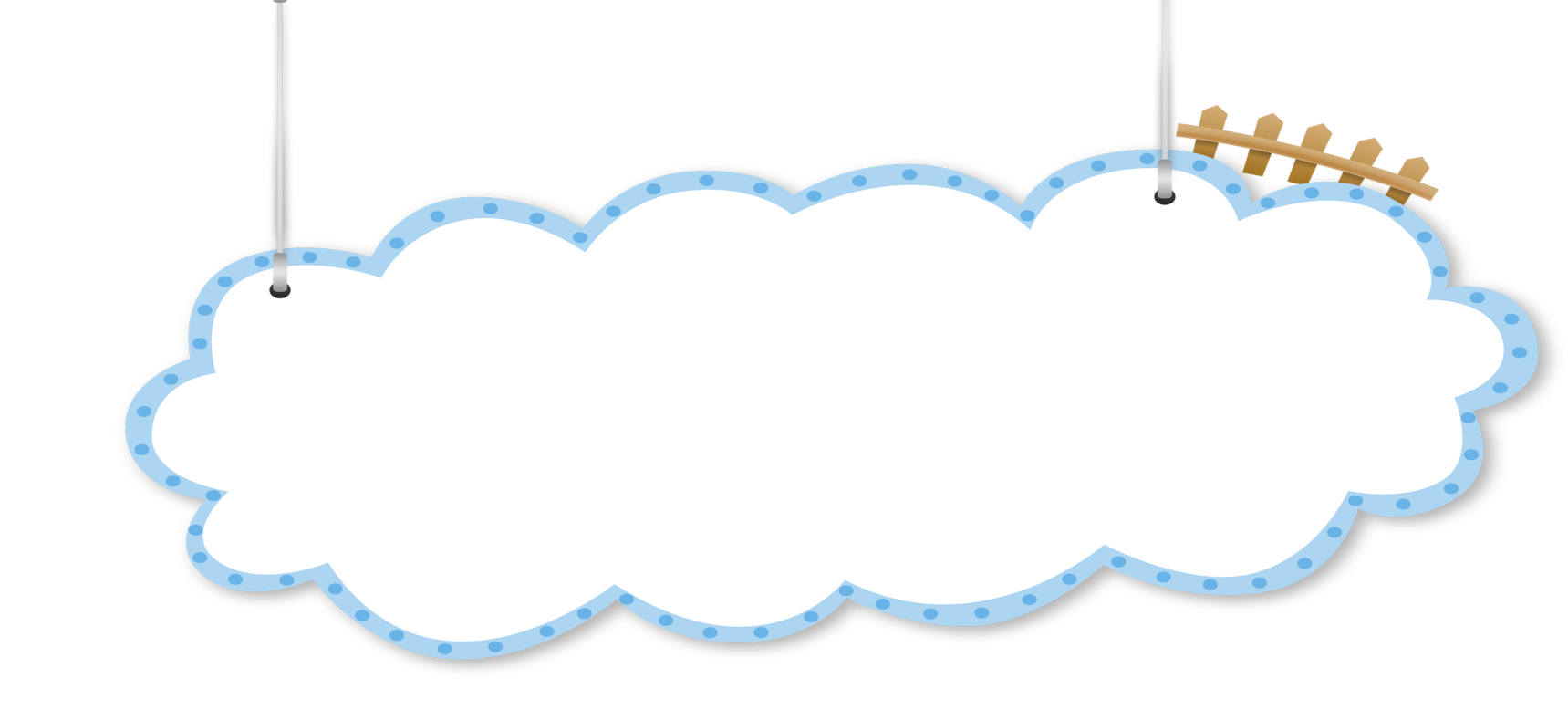 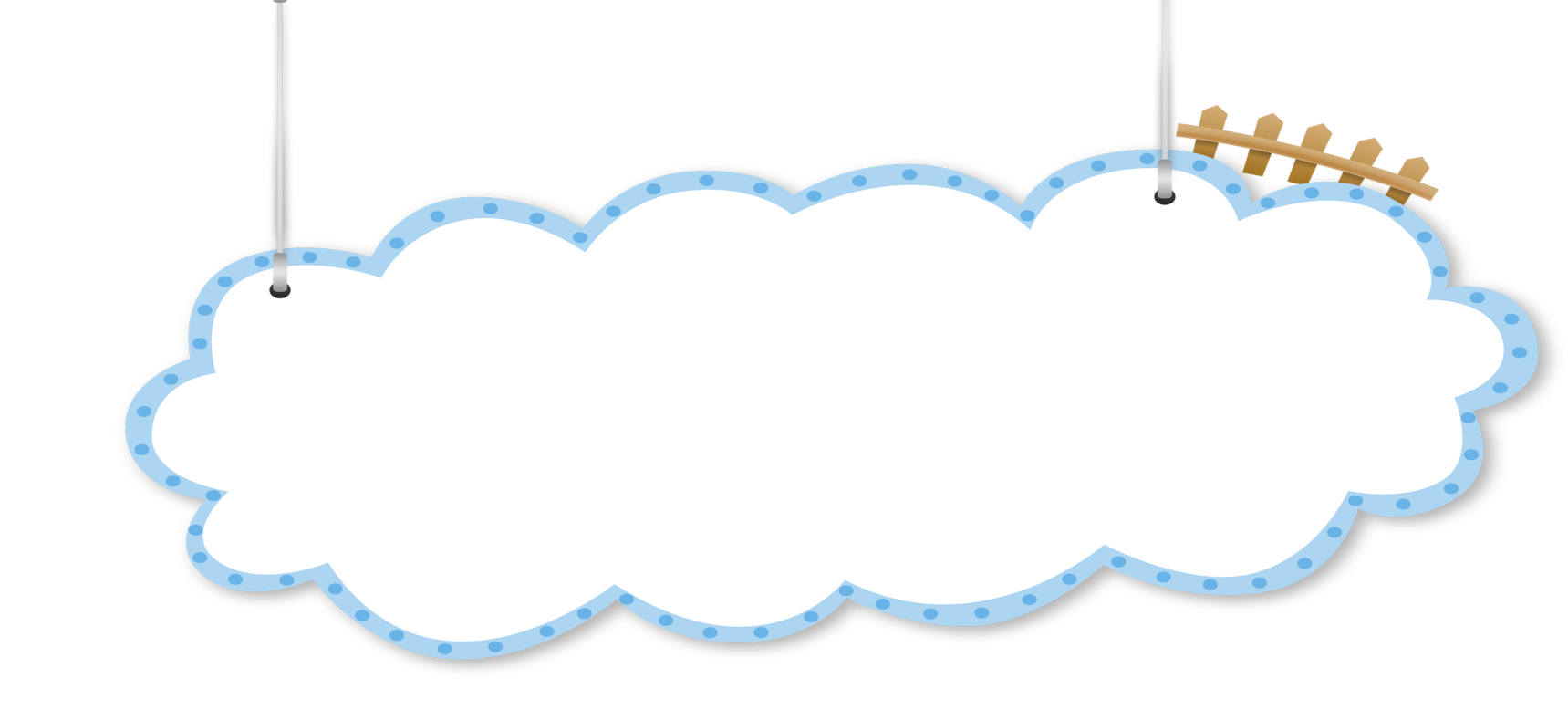 Ông vác cây tre dài 
Lưng của ông vẫn thẳng
Ông đẩy chiếc cối xay
Cối quay như chong chóng
Đường dài và sông rộng 
Ông vẫn luôn đi về
Tay của ông khỏe ghê
Làm được bao nhiêu việc
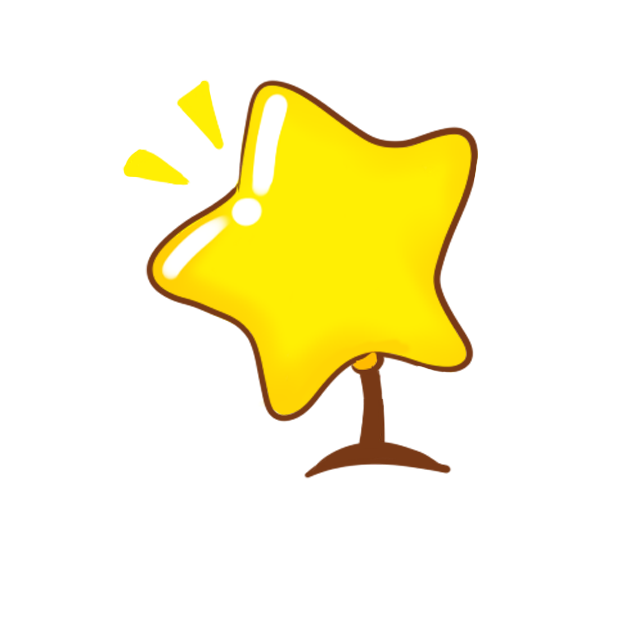 BÀI 1
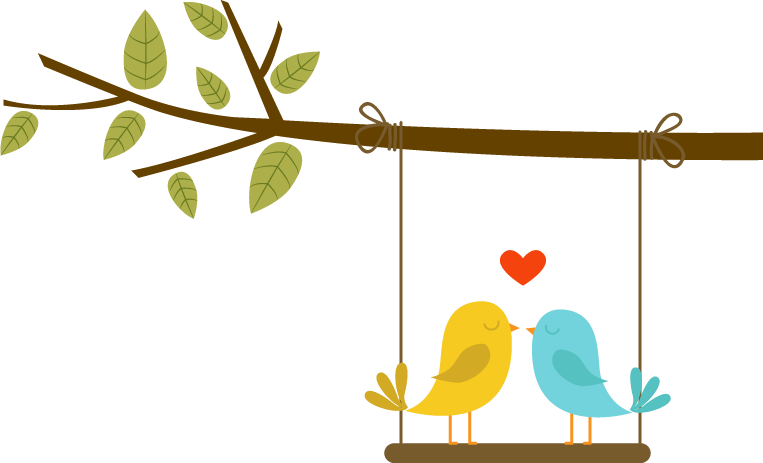 a. Từ chỉ hoạt động: vác, đẩy, quay, đi về,làm
b, Từ chỉ đặc điểm :dài, thẳng, rộng, khỏe.
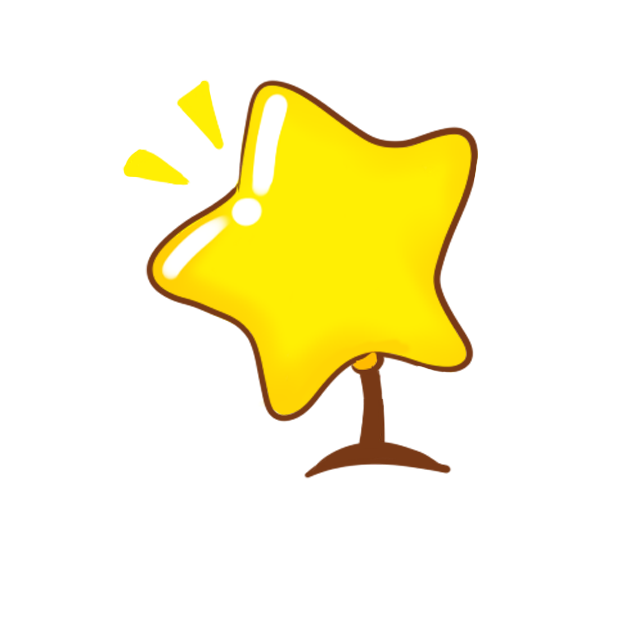 2
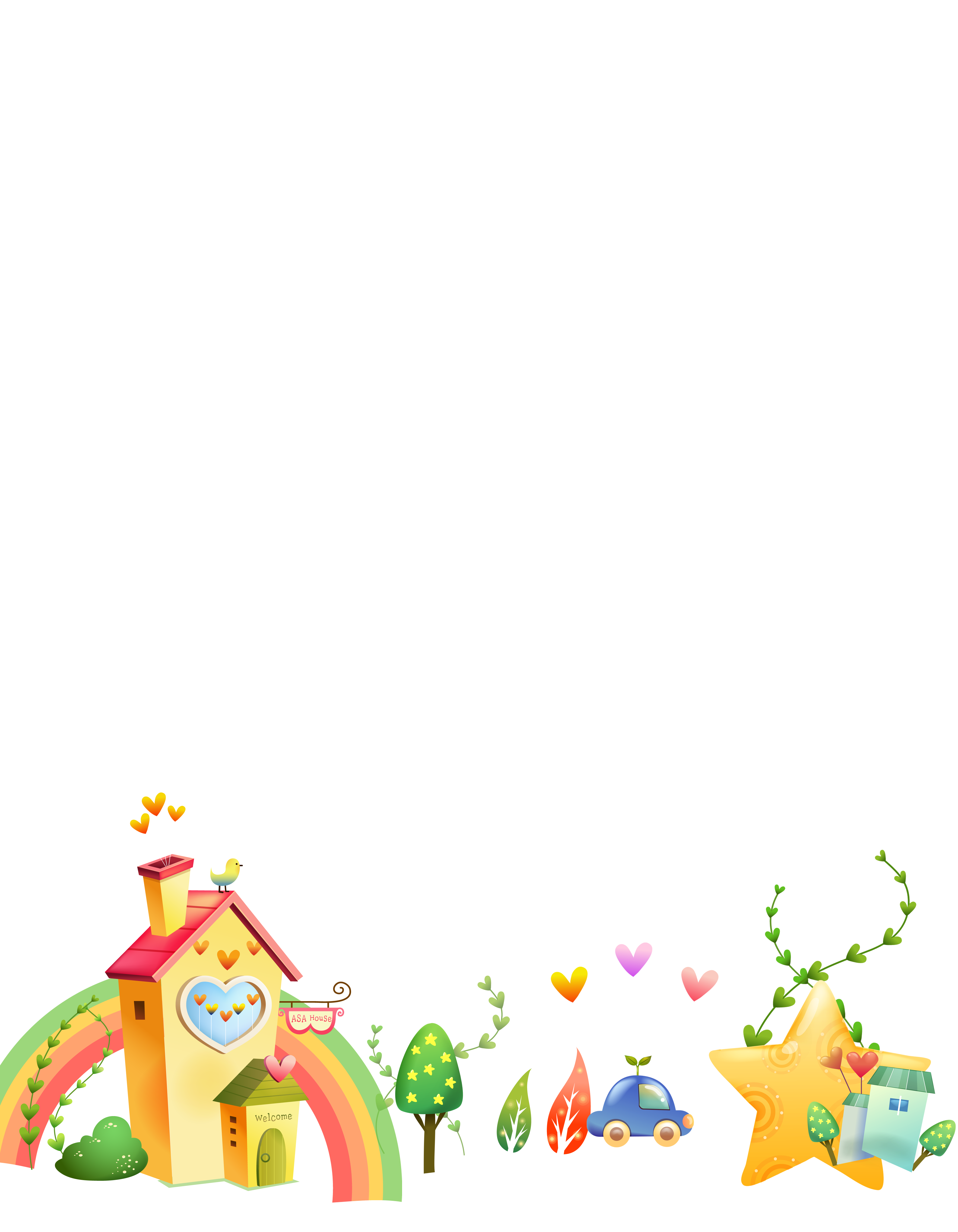 CÂU KỂ
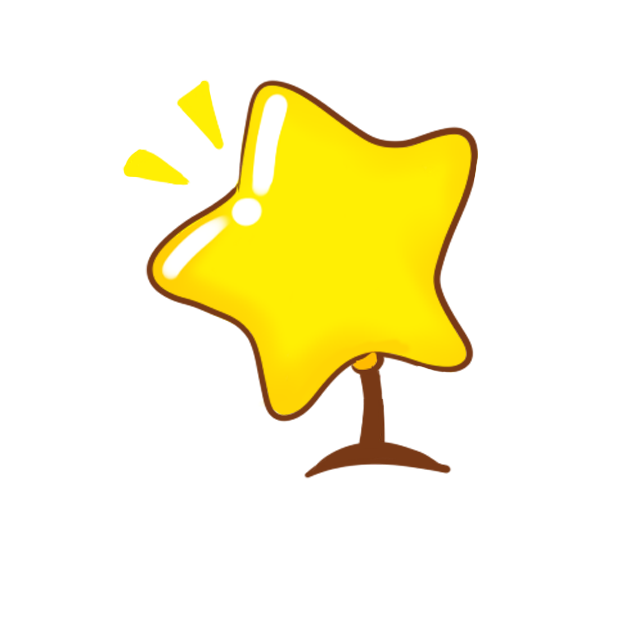 BÀI 2
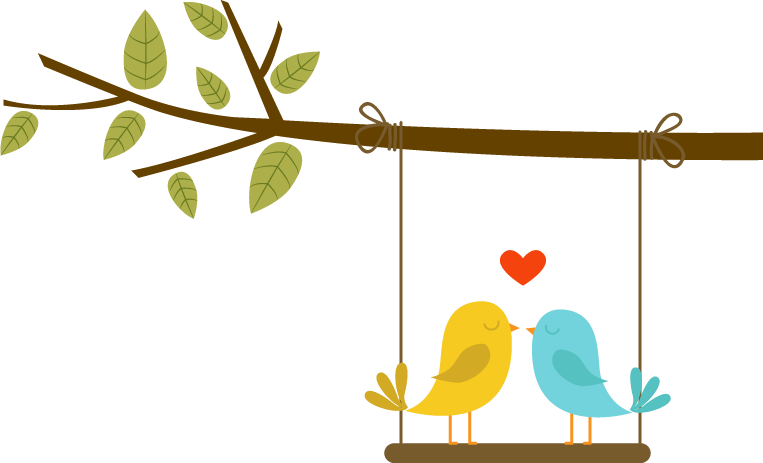 Tìm câu kể trong những câu cho sẵn
a. Tháp Bà Pô- na –ga ở đâu ?
b. Tháp Bà Pô- na –ga là một địa điểm du lịch nổi tiếng ở Nha Trang.
c. Ông ngoại đưa đón Dương đi học mỗi khi bố mẹ bận rộn.
d. Mỗi một ngày trôi qua, ông đang già đi, còn nó mạnh mẽ hơn.
d, Ông ngoại ơi cháu yêu ông nhiều lắm!
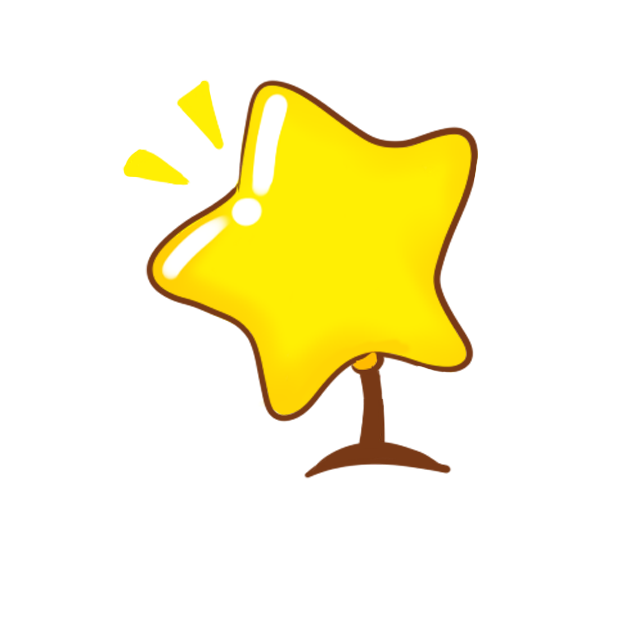 Câu kể
b. Tháp Bà Pô- na –ga là một địa điểm du lịch nổi tiếng ở Nha Trang.
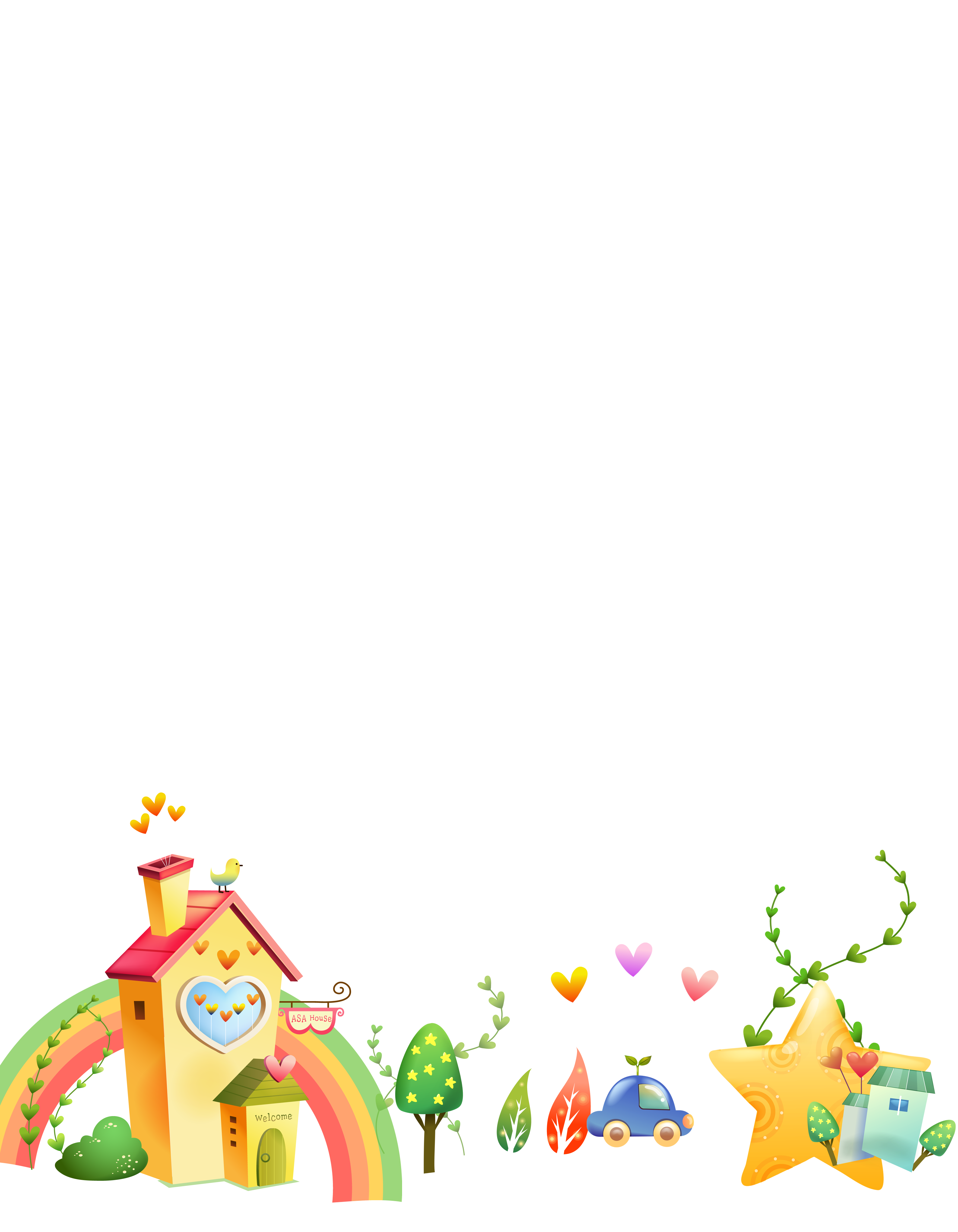 c. Ông ngoại đưa đón Dương đi học mỗi khi bố mẹ bận rộn.
d. Mỗi một ngày trôi qua, ông đang già đi, còn nó mạnh mẽ hơn.
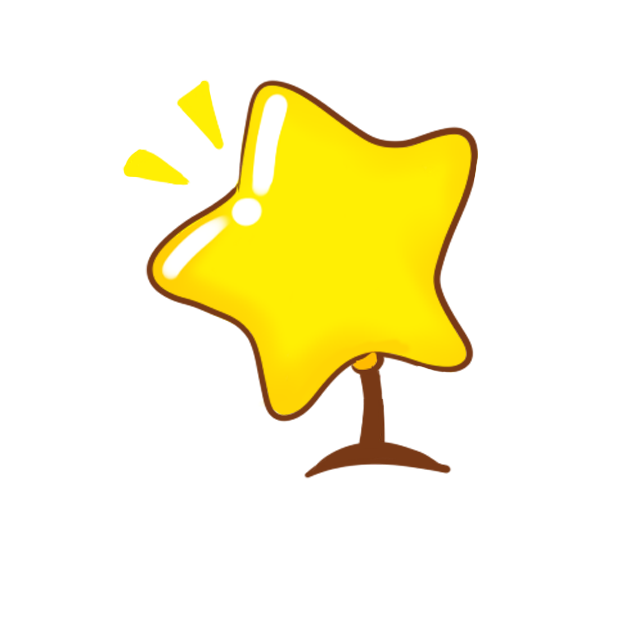 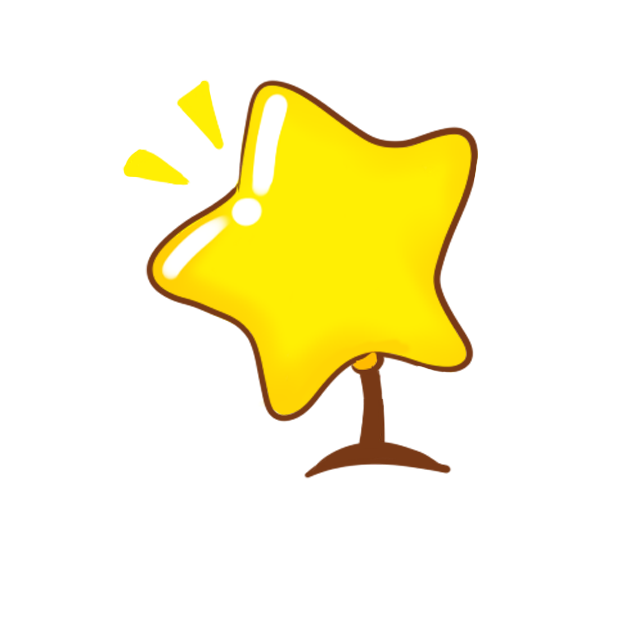 Câu hỏi
Câu cảm
a. Tháp Bà Pô- na –ga ở đâu ?
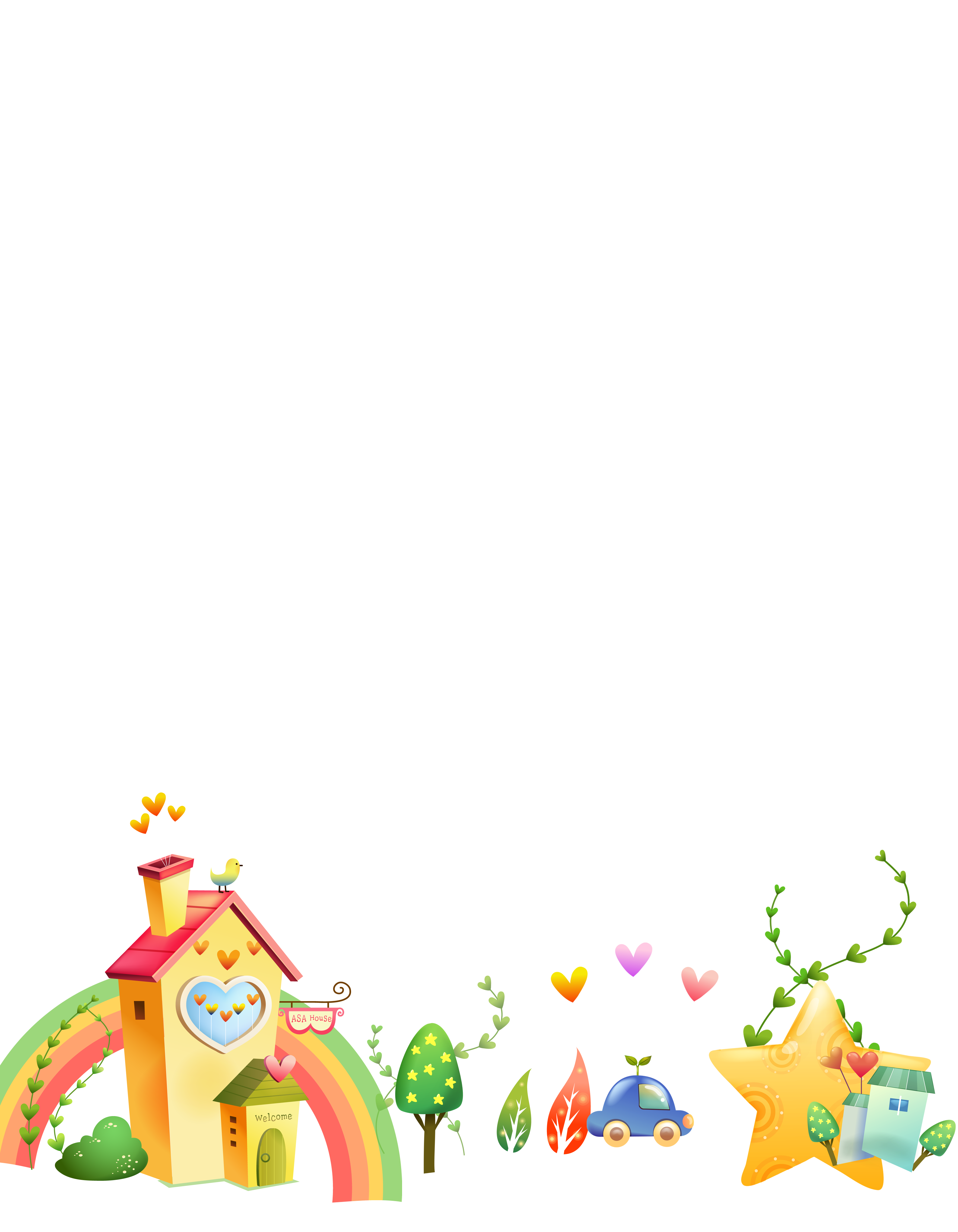 d, Ông ngoại ơi cháu yêu ông nhiều lắm!
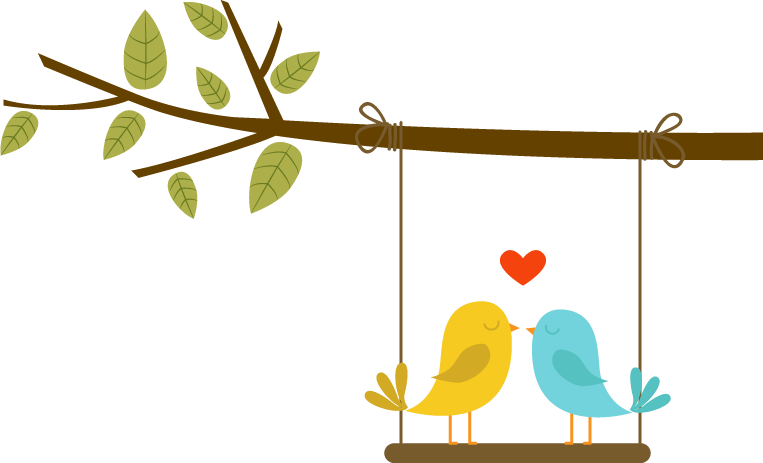 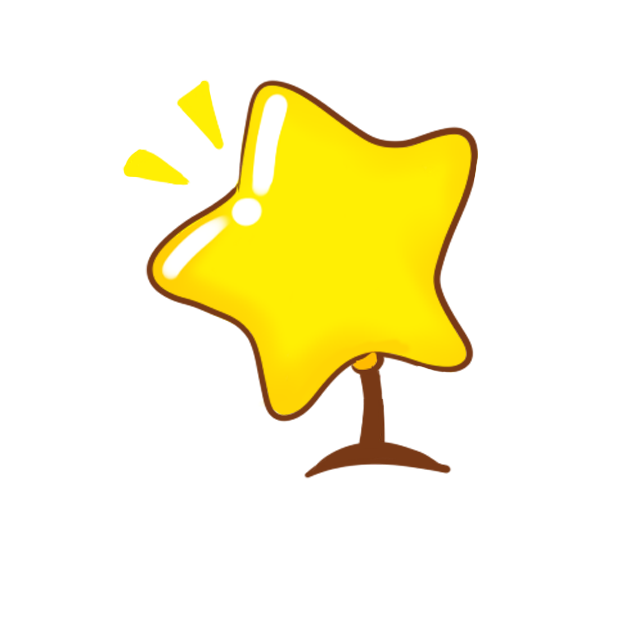 Bài 3
Xếp các câu kể ở bài tập 2 vào nhóm thích hợp
Câu giới thiệu sự vật
Câu nêu hoạt động
Câu nêu đặc điểm
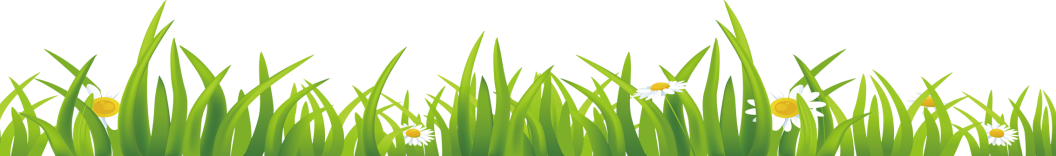 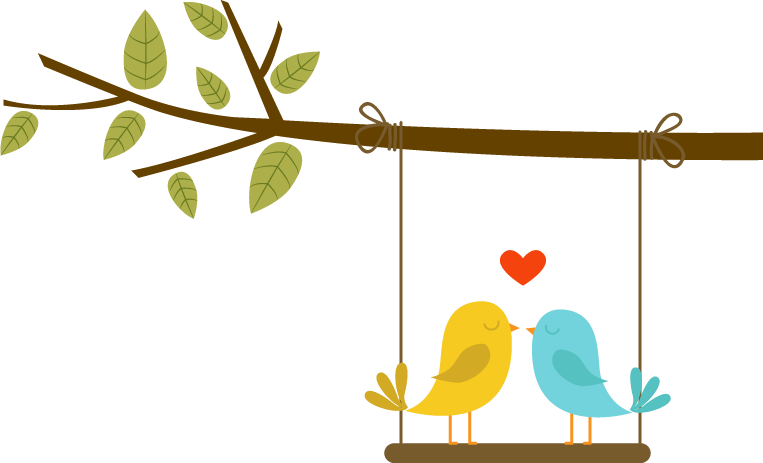 + Câu giới thiệu sự vật là câu b vì có từ “là”
+ Câu nêu hoạt động là câu c vì có từ chỉ hoạt động “đưa đón”
+ Câu nêu đặc điiểm là câu d vì có từ chỉ đặc điểm “già” và “mạnh mẽ”
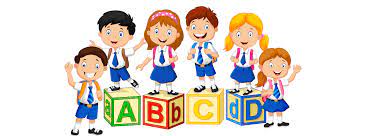 - Câu kể là câu nhằm mục đích kể, tả hoặc giới thiệu về sự vật, sự việc hoặc dùng để nói lên ý kiến, tâm tư của mỗi người.
- Cuối câu kể cần ghi dấu chấm
Câu nêu đặc điểm
Câu nêu hoạt động
Câu giới thiệu sự vật
VD: Em là học sinh lớp 3
VD: Em quét nhà giúp mẹ.
VD: Hoa sữa thơm ngào ngạt.
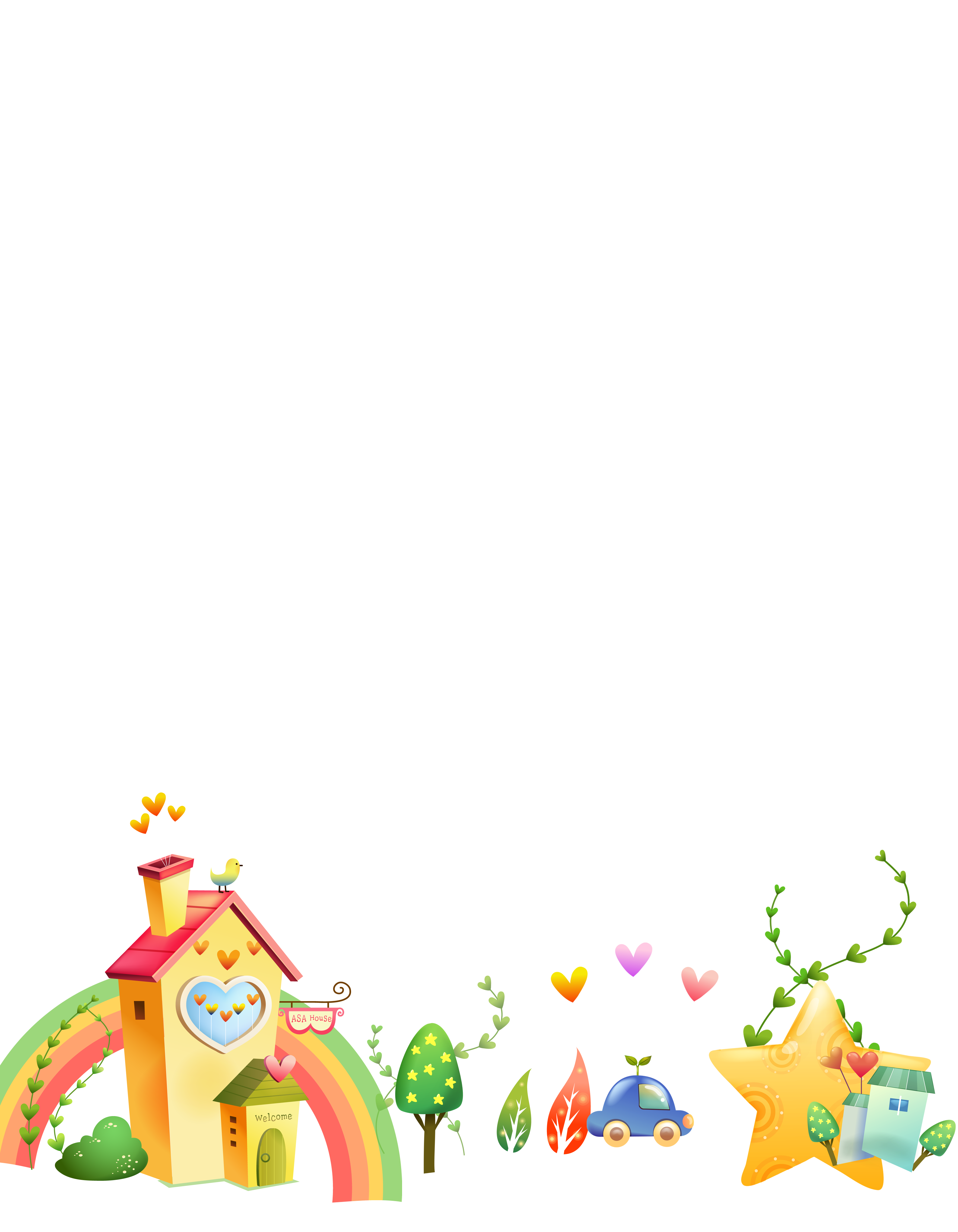 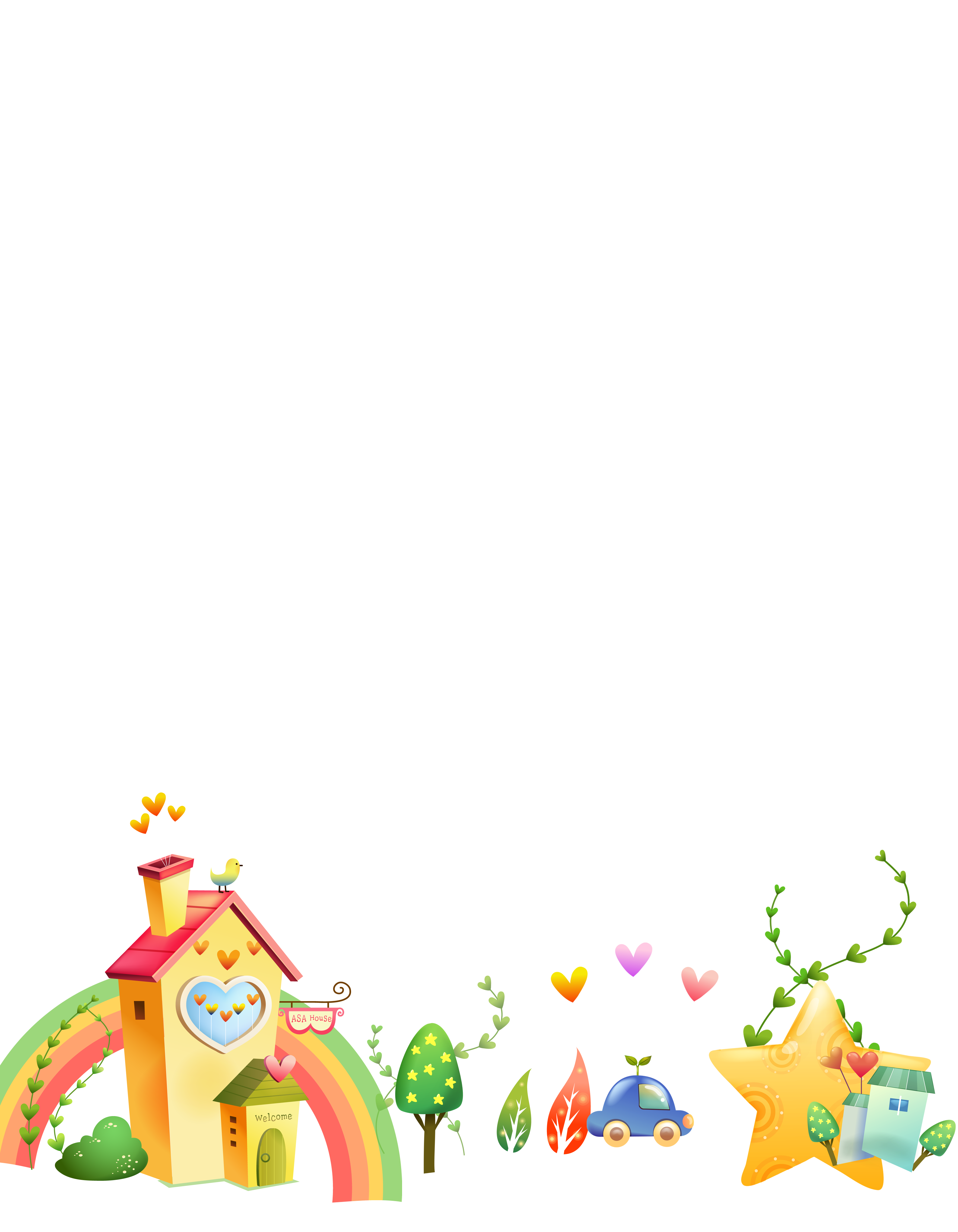 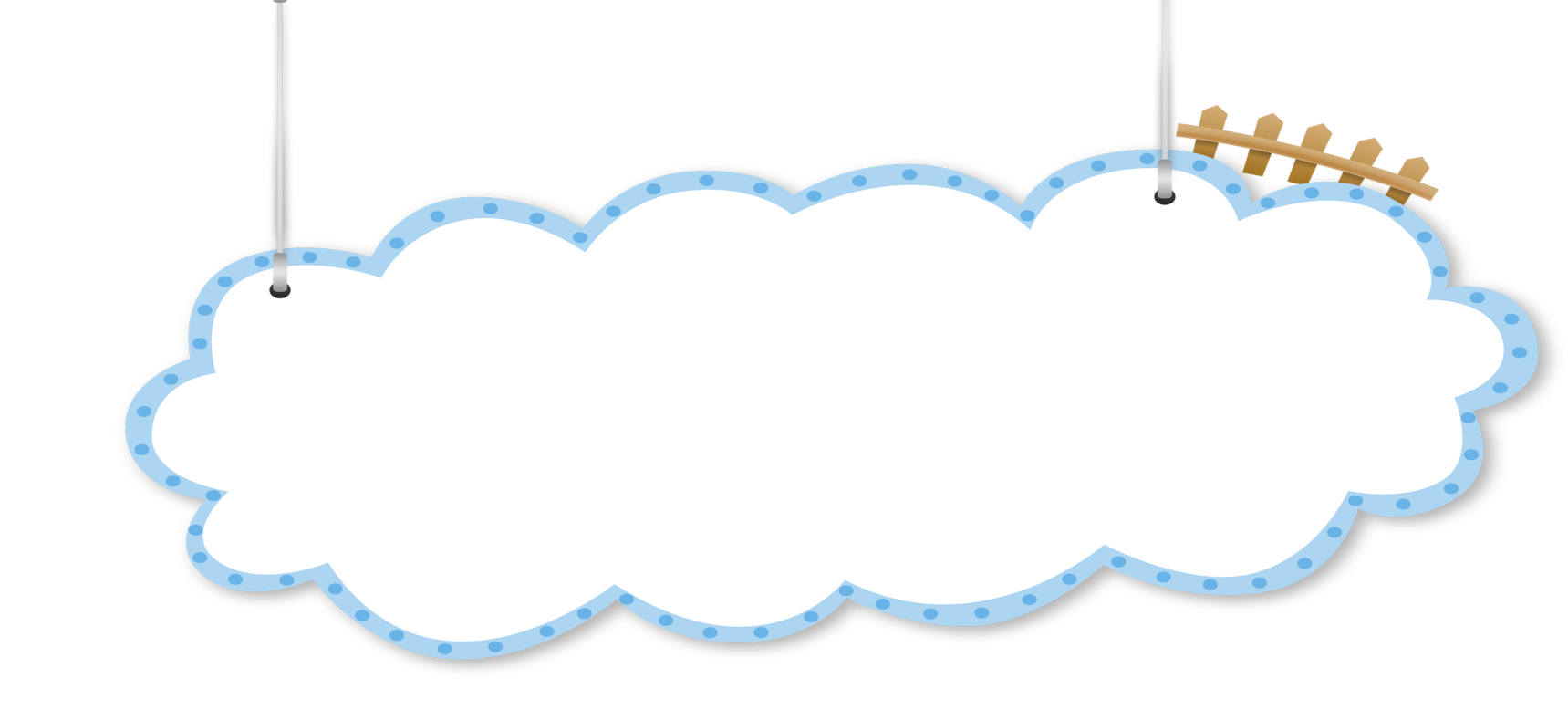 TẠM BIỆT CÁC EM